Presentasi Proposal Kegiatan PR
14
Presentasi Proposal Kegiatan PR
DESKRIPSI: 	

Modul 14 berisi penjelasan tentang kewajiban mahasiswa untuk mempresentasikan hasil kegiatannya dalam bentuk proposal kegiatan PR di ruang kelas.
Presentasi Proposal Kegiatan PR
TUJUAN INSTRUKSIONAL KHUSUS:
Setelah mempelajari modul  14 ini, mahasiswa diharapkan dapat menjelaskan dan memahami mata kuliah proposal kegiatan Kehumasan sebagai mata kuliah wajib
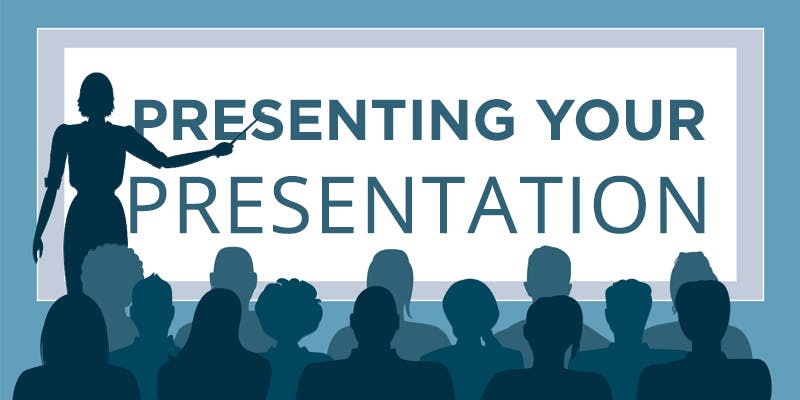 Presentasi Proposal Kegiatan PR
Cara mempresentasikan proposal kegiatan kehumasan dengan baik dan berikut tips dan triknya:

Rileks
posisi anda
posisi berdiri
gunakan bahasa tubuh
Senyum
pandang audience
gunakan catatan kecil
Presentasi Proposal Kegiatan PR
Example of PR presentation activities
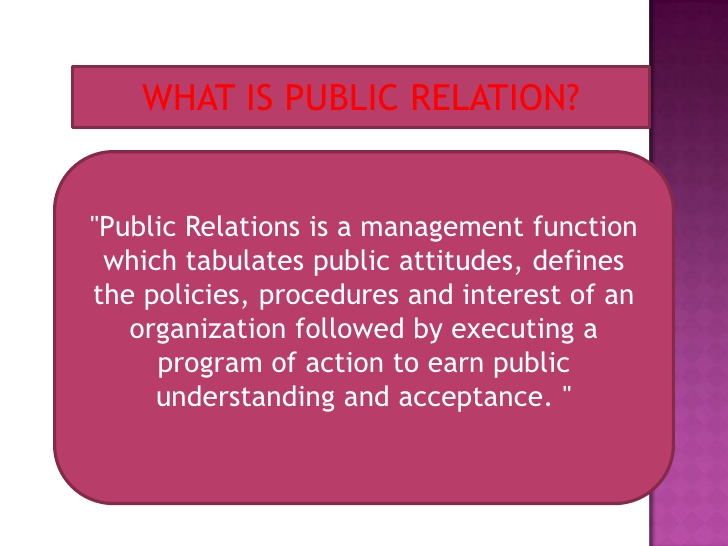 Presentasi Proposal Kegiatan PR
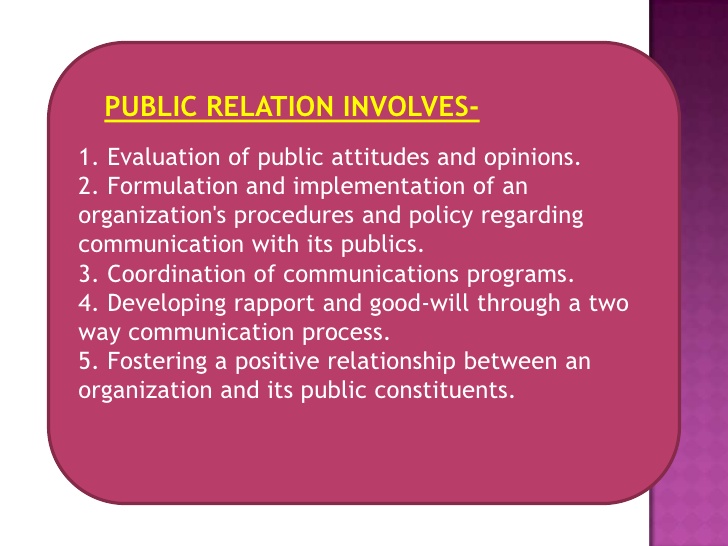 Presentasi Proposal Kegiatan PR
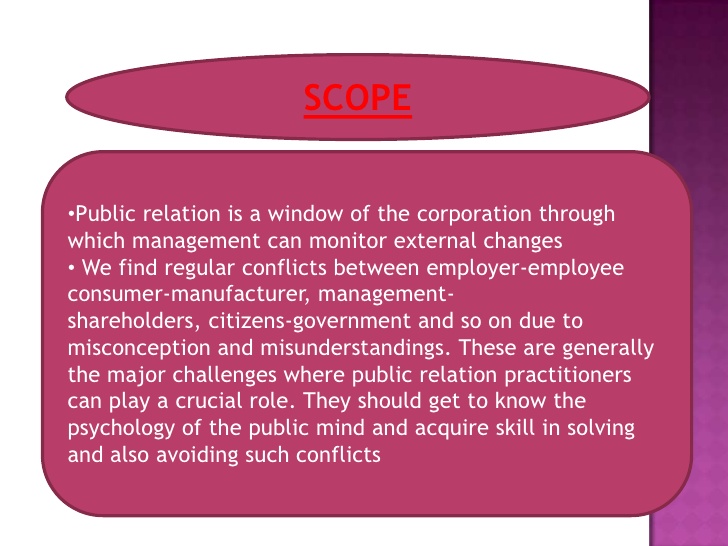 Presentasi Proposal Kegiatan PR
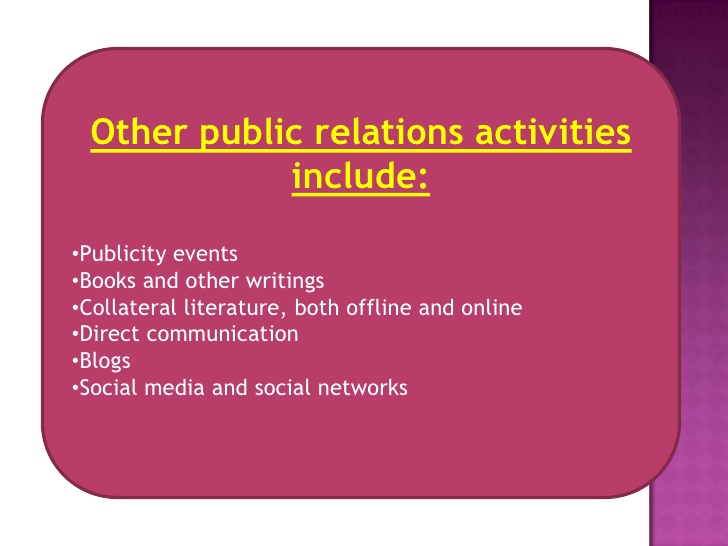 Presentasi Proposal Kegiatan PR
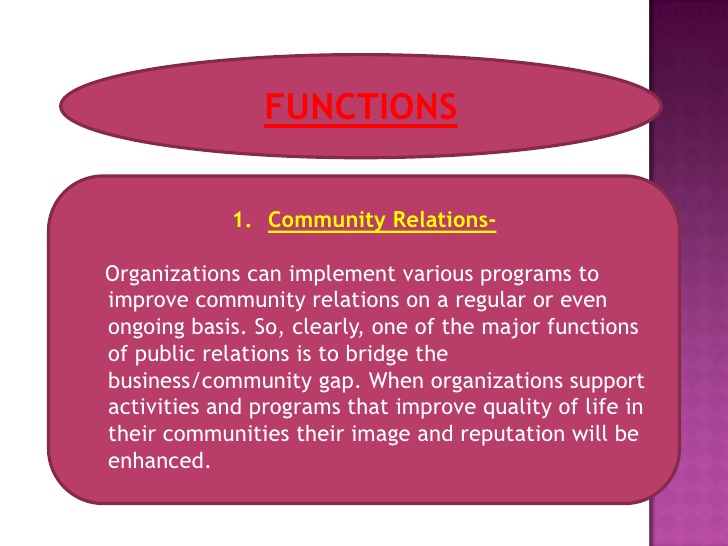 Presentasi Proposal Kegiatan PR
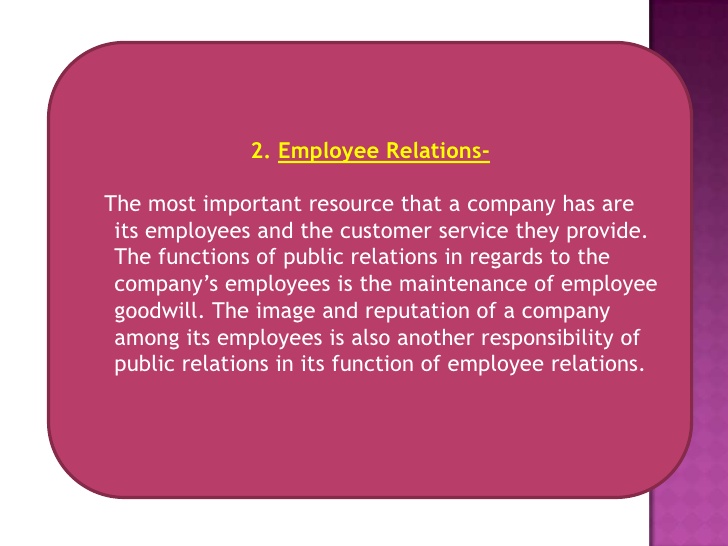 Presentasi Proposal Kegiatan PR
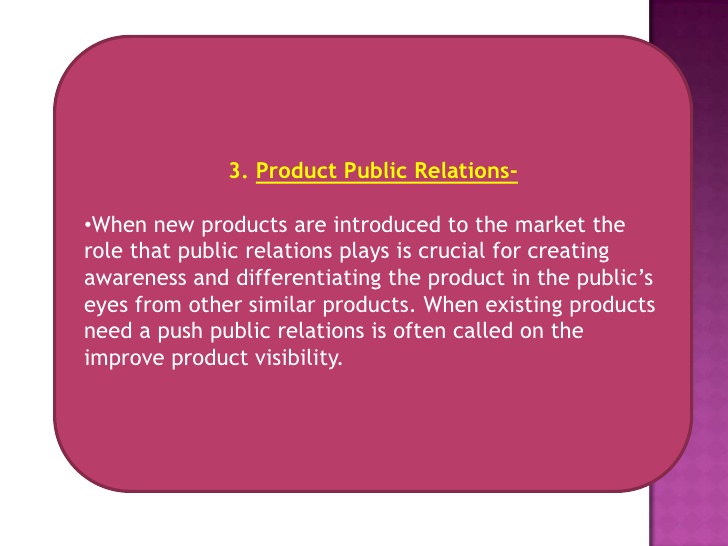 TERIMA KASIH